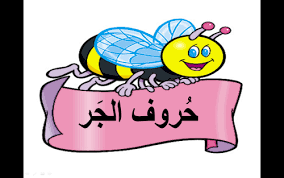 حروف الجرّ
الأهداف 
1- يعرف حروف الجرّ.
2- يستخدم حروف الجرّ في جمل مفيدة.
3- يضبط ما بعد حرف الجرّ.
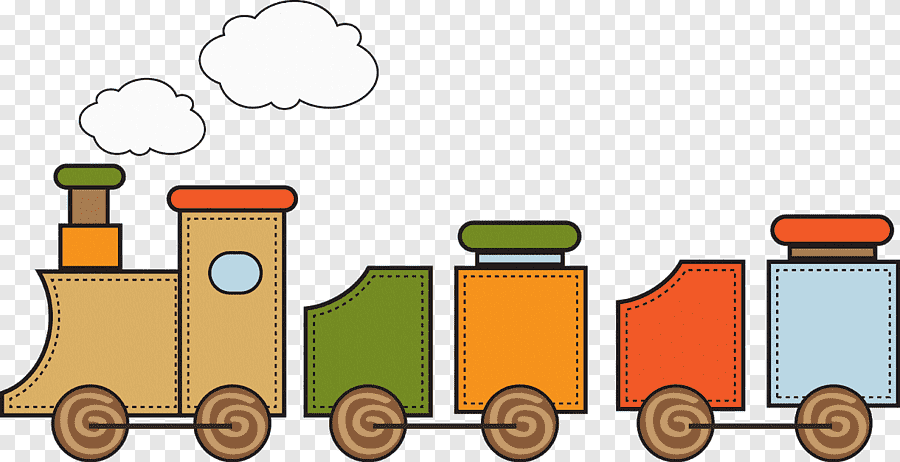 لـِ
كـَ
بــِ
في
من
عن
إلى
على
نشاط (1 )
أقرأُ الْجُمَلَ الآتيةَ وأكتشفُ حرف الجرّ .
مِن
أَشْتَري مَلابسي مِنَ السّوقِ .
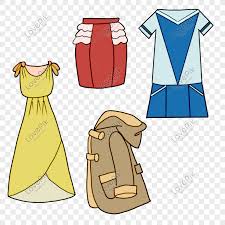 في
وضَعْتُ الْكِتابَ في الْحَقيبَةِ .
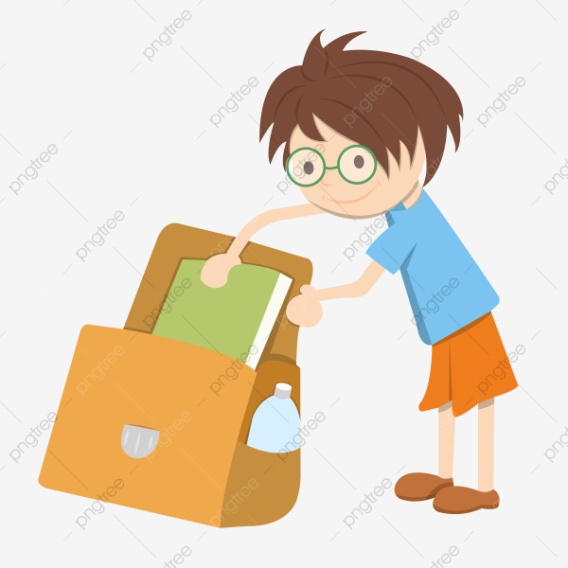 عَلى
وَقَفَ العُصْفورُ على الْغُصْنِ .
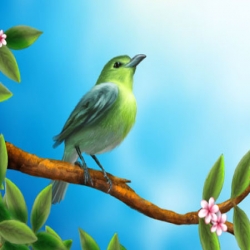 عَن
قَرأتُ كِتابًا عَنِ الْأَسدِ .
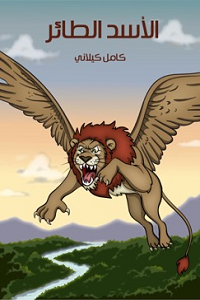 مِن
خَرَجَ الْولَدُ مِنَ الْبَيْتِ.
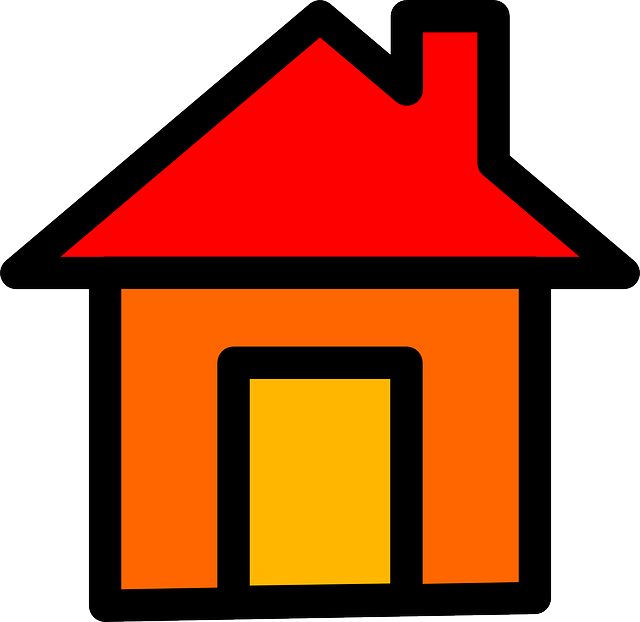 بـِ
رَبَطْتُ الطّيّارةَ بِالخَيطِ .
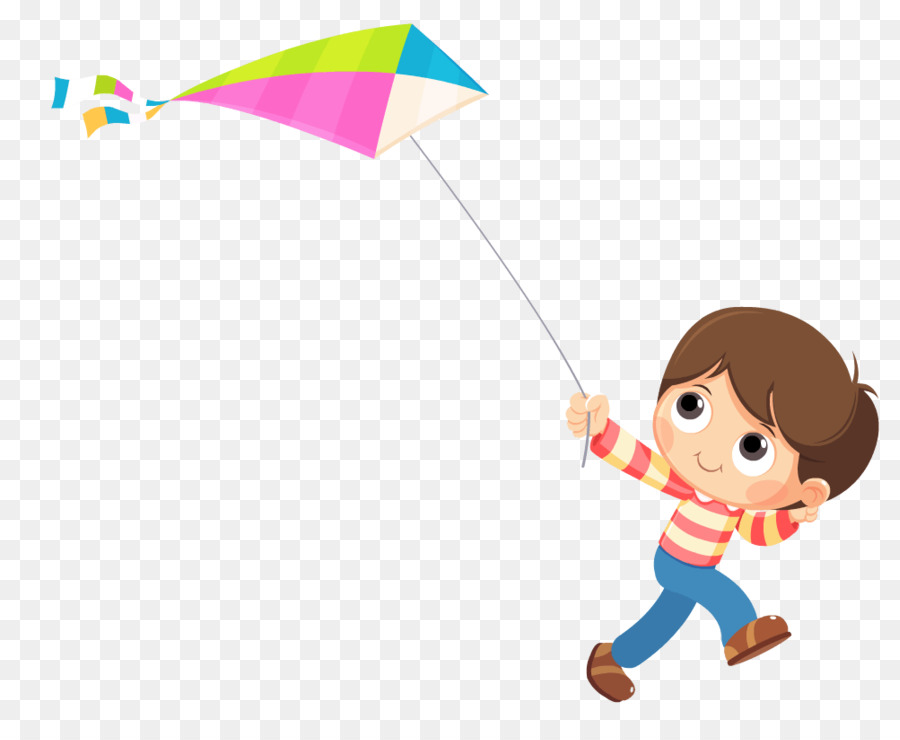 نشاط (2 )
أكتبُ حَرْفَ الْجَرّ الْمُناسِبَ في الْفَراغِ :
في
1- سَبَحَ الْوَلَدُ ---- الْبِرْكَةِ .
عَنِ
2- أَبتَعِدُ --- الأماكنِ الْخطرةِ .
إِلى
3- ذَهَبَ الطّالِبُ ----المَدْرَسَةِ .